Agricultural Terms
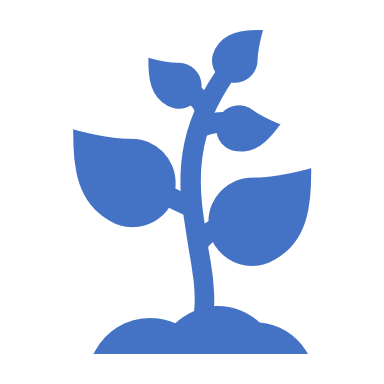 Prepared by:
--For First Year Students of Agriculture College/ --All Depts
2023-2024
Our country needs agricultural investment.
Agricultural investment الاستثمار الزراعى
We faced a lot of plant disease this year.
Plant diseases امراض النبات
We use the best fertilizer.
Fertilizer
There are a lot of cows in the cattle.
Cattle
Our rural location is ideal for farming activities.
Rural
Chickens and turkeys are also known as poultry.
Poultry
Last year's harvest was excellent.
Harvest
Our horses are out grazing.
Grazing
We see many combines in street these days.
Soil components are very important in agriculture.
Soil components عناصر التربة
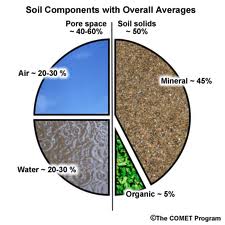 Soil fertility affects the harvest.
Soil fertility  خصوبة التربة
The Scarecrow is necessary in the field.
We need to have watering cans at home.
There is a well in the field.
The fence is really strong.
The bucket is full of water.
The field is very fertile.
The greenhouse is very warm.
This farmer is a hard worker.
A bale of hey is there.
Many Farmers use Tractors